Chapter 1Introduction to Research in Kinesiology
Learning Outcomes
Discuss how the research process is important to understanding the current knowledge base in kinesiology
Describe a variety of research methods used in kinesiology
Identify implications that different philosophical worldviews have on the research process
Introduction: Current Knowledge in Kinesiology (1 of 5)
Understanding how knowledge within a field is generated is important because it allows us the skills to critique an existing body of literature
Understanding the research process provides the background needed to answer questions that no one knows the answer to yet
Introduction: Current Knowledge in Kinesiology (2 of 5)
How do facts become known as truths?
For example, weight training can result in strength gains
Sometimes what we “know” is based on our own experiences
But personal experience is limiting and can vary substantially
If we haven’t experienced something directly, we tend to rely on information gathered from outside sources
For example, an expert, professor, certified coach
Introduction: Current Knowledge in Kinesiology (3 of 5)
New discoveries are being made all the time
What was previously accepted as “fact” might actually be fallacy
An understanding of science and research is essential
Introduction: Current Knowledge in Kinesiology (4 of 5)
There are a range of professionals with kinesiology-related backgrounds
For example, fitness trainers, recreation directors, exercise therapists
Many who graduate with kinesiology degrees also go on to other professional programs such as physical therapy, dentistry, medicine
Other professions include the police force, border service, business, clinical psychology
Introduction: Current Knowledge in Kinesiology (5 of 5)
Digby Elliot (2007) provided a historical review of kinesiology programs developed in Canada
Emergence of kinesiology programs in Canadian universities began in the 1960s at Simon Fraser University and the University of Waterloo
Kinesiology refers to the study of movement
A diverse field inclusive of a wide range of subdisciplines and professions
Research is easily recognized as core to the discipline
Introduction to Research Methods in Kinesiology (1 of 7)
The terms science and research are commonly used by researchers in kinesiology
Science is the discovery of knowledge
Research is a specific method used to discover knowledge
The terms are intimately tied together
Introduction to Research Methods in Kinesiology (2 of 7)
Creswell (2014) identified three approaches to research
Quantitative research designs
Qualitative research designs
Mixed methods research designs
Each approach differs in underlying assumptions, the types of questions asked, the specific methods used, the type of data that results, and analysis of the data
Introduction to Research Methods in Kinesiology (3 of 7)
Quantitative research
The generation of numerical data to answer research questions
Suited to questions related to the testing of theory, status on variables, differences among groups, and relationships among variables
Validity is fundamental so that any conclusions that are made are accurate and can be applied to populations beyond the study sample
Introduction to Research Methods in Kinesiology (4 of 7)
Quantitative research
Researchers attempt to be as objective as possible
Typically use large sample sizes
Focus heavily on measurement of variables
Use statistics for data analysis
Introduction to Research Methods in Kinesiology (5 of 7)
Qualitative research
Generation and interpretation of non-numerical data
Sources of data include open-ended interviews, direct observations, written documents, art-based methods
Well-suited to understanding peoples’ meanings of experience
Design is emergent and flexible
Introduction to Research Methods in Kinesiology (6 of 7)
Qualitative research
Data is typically generated in the participants’ natural settings
Themes are generated from the data
The researcher is an integral part of the research process
Samples sizes tend to be much smaller than in quantitative research
Introduction to Research Methods in Kinesiology (7 of 7)
Mixed methods research
Combines quantitative and qualitative research methods
Can take many forms
Designs that prioritize either one or both quantitative and qualitative methods
Designs in which quantitative and qualitative methods are conducted simultaneously or one following the other
Larger programs of research combining quantitative and qualitative research studies
Components of a Research Design (1 of 4)
The research approach and methods employed in a study are inherently linked
For example, the quantitative approach to research requires the application of appropriate quantitative methods
There are several decisions to make and steps to take when planning and designing a research study
Components of a Research Design (2 of 4)
A researcher’s philosophical worldview represents a set of beliefs related to the general orientation of the world and the nature of research
Dictates what a researcher believes counts as knowledge
Permeates the entire research process from beginning to end
Components of a Research Design (3 of 4)
Ontology and epistemology are two concepts aligned closely with philosophical worldview
Ontology refers to someone’s belief in the nature of truth and reality
Epistemology refers to someone’s belief about how we acquire knowledge about truth and reality
The Relationship between Philosophical Worldview, Ontology, and Epistemology
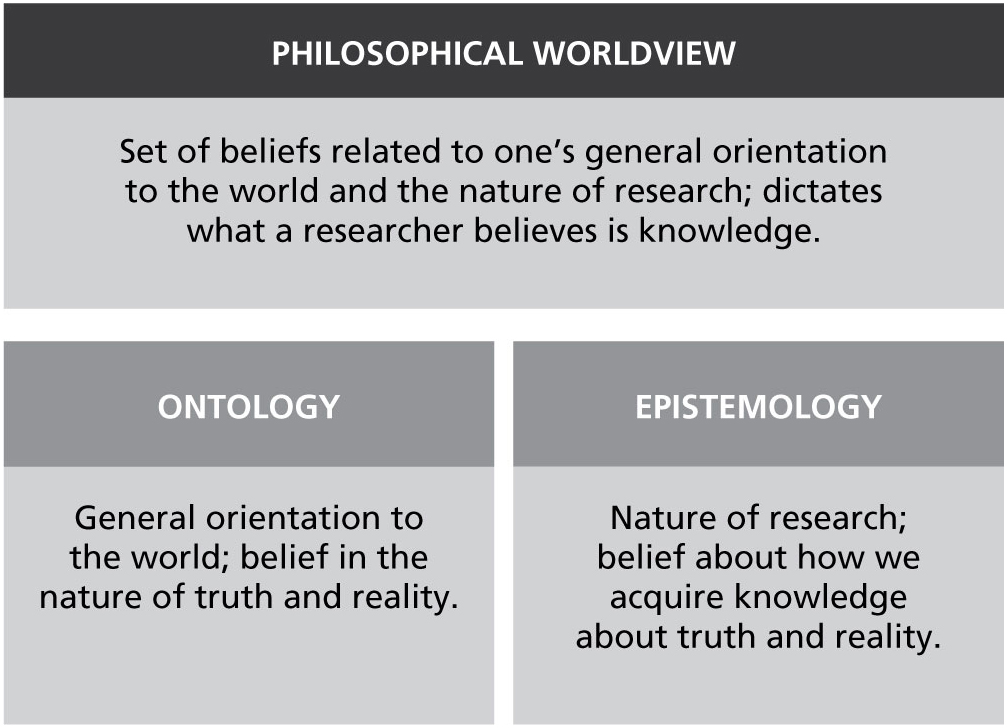 Three Components of Research Designs
Components of a Research Design (4 of 4)
Creswell (2014) identified four worldviews that are common in the literature:
Postpositivism, constructivism, pragmatism, and transformative
Another increasingly visible worldview in Indigenous health research is two-eyed seeing
Each worldview has inherent assumptions about knowledge that drive the research approach and distinct methods or procedures used in research
Philosophical Worldviews as Guiding Frameworks of Research (1 of 6)
Postpositivism
Premised on the notion that there is a single reality or objective truth 
Includes assumptions of determinism (causes determine effects) and reductionism (ideas can be reduced to testable research questions)
Relies on theory to uncover objective reality
Guided by the scientific method
Characteristics of the quantitative approach align with postpositivism
Philosophical Worldviews as Guiding Frameworks of Research (2 of 6)
Constructivism
Based on the notion that multiple realities exist and that meaning is varied and complex
Meanings of experience are subjective and socially constructed
Researchers seek complexity of views
Researchers recognize that their own realities and views shape the research process
Characteristics of the qualitative approach align with constructivism
Philosophical Worldviews as Guiding Frameworks of Research (3 of 6)
Pragmatism
Premised on the idea that researchers need to be concerned with solutions to problems
No commitment to any single notion of reality
Researchers are concerned about application, or doing what works
Researchers incorporate all research approaches that are appropriate and necessary to understand their research problem
Characteristics of mixed methods approaches align with pragmatism
Philosophical Worldviews as Guiding Frameworks of Research (4 of 6)
Transformative
Based on the notion that research needs to be closely connected with politics and have an action agenda 
Researchers focus on reform and change to better the lives of participants 
Research is inherently collaborative 
Often guided by specific theoretical frameworks (e.g., feminist theory)
Characteristics of the qualitative approach align with a transformative philosophical worldview
Though the quantitative approach can add important elements
Philosophical Worldviews as Guiding Frameworks of Research (5 of 6)
Two-eyed seeing
Rooted in the belief that there are many ways of understanding the world, some represented by Indigenous knowledge systems and others by European-derived sciences
Reflects the “bringing together” of knowledge from the strengths of Indigenous ways of knowing and the strengths of Western ways of knowing
All knowledge systems are equitable
Particularly valuable in allowing for diversity of perspectives
Philosophical Worldviews as Guiding Frameworks of Research (6 of 6)
What “counts” as knowledge to researchers will influence their entire program of research
Including their research approach, strategy of inquiry, and methods used
A Summary of Five Philosophical Worldviews
Discussion Questions
Why is the research process important to understanding the current knowledge base in kinesiology?
What are key characteristics of (a) the three research approaches and (b) the five philosophical worldviews used in kinesiology?
Recommended Readings
Bartlett, C., Marshall, M., & Marshall, A. (2012). Two-eyed seeing and other lessons learned within a co-learning journey of bringing together Indigenous and mainstream knowledges and ways of knowing. Journal of Environmental Studies and Sciences, 2, 331–40. 
Elliott, D. (2007). Forty years of kinesiology: A Canadian perspective. Quest, 59, 154–62. 
Sagan, C. (1997). The Demon-haunted world: Science as a candle in the dark. London Headline.